Chip 9 Test
Xiaoxu Zhang  2022/11/17
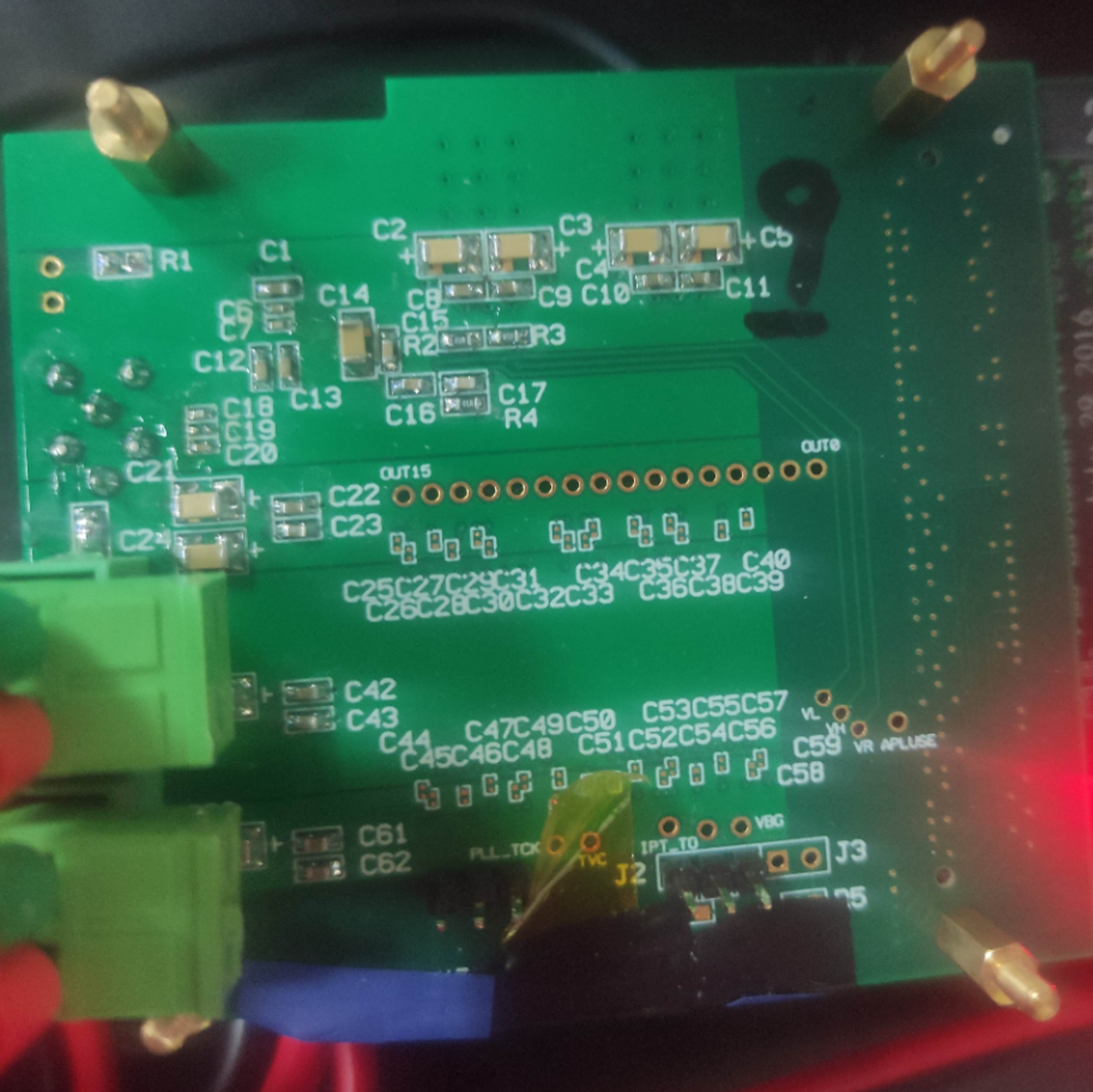 test board v1.1
Chip 9  different ibias (ITHR32)
电流DAC0控制码
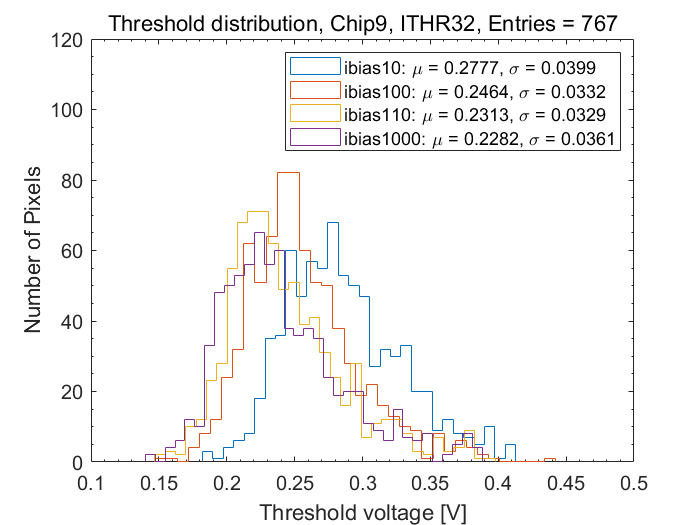 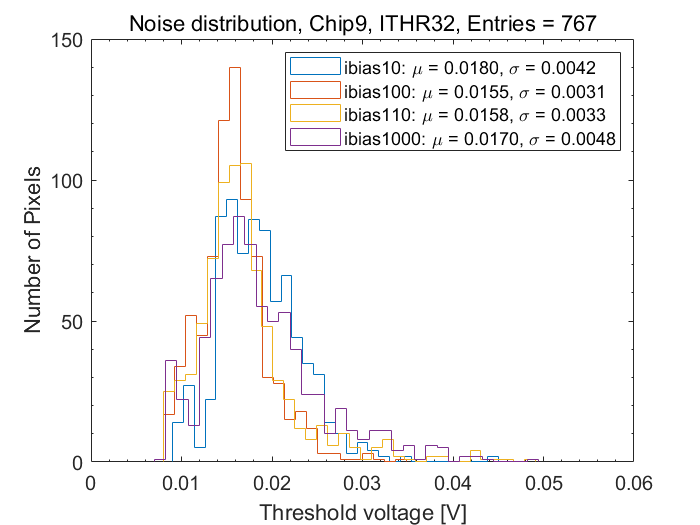 ibias10/1000
different ITHR
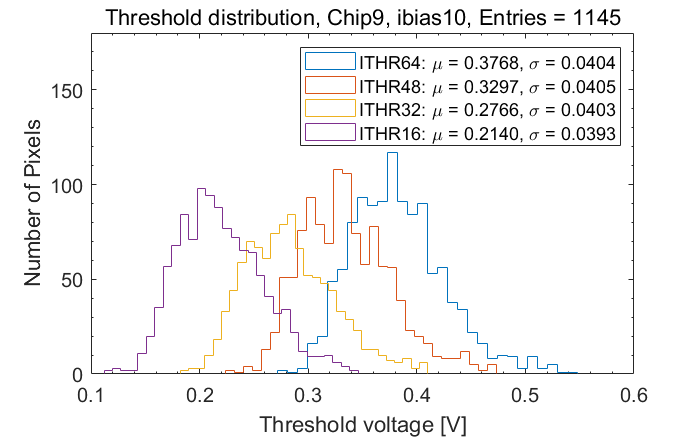 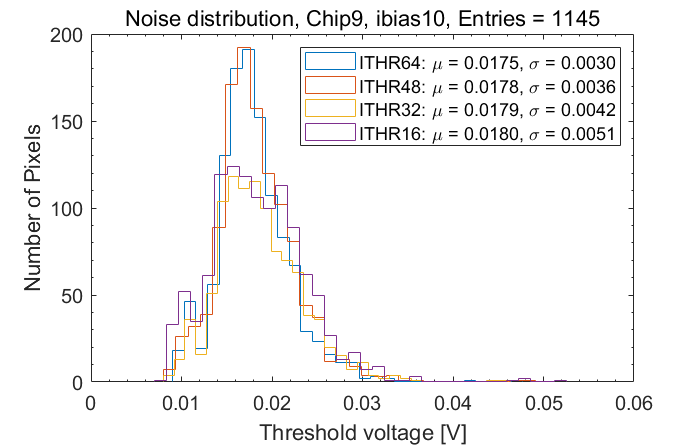 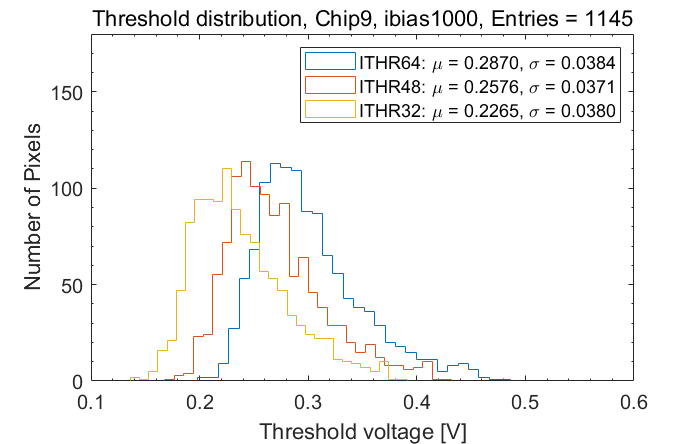 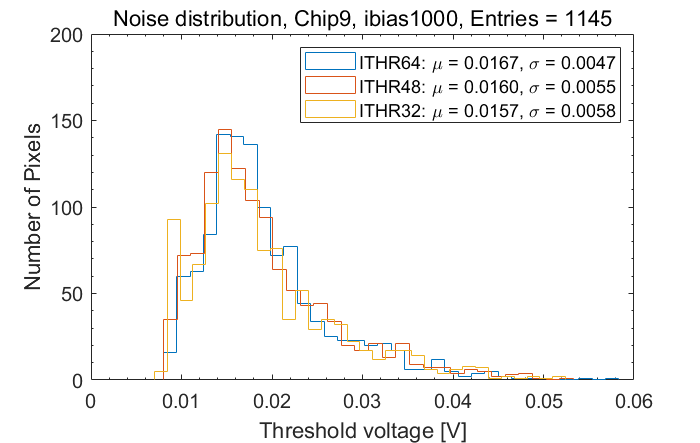 ibias10/1000  different ITHR
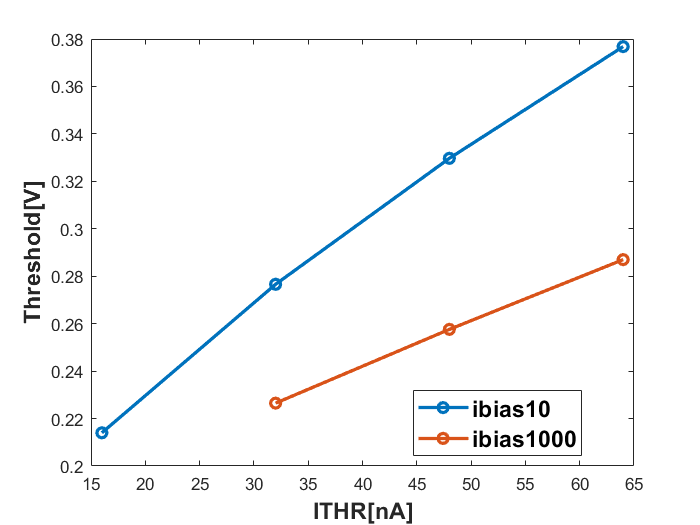 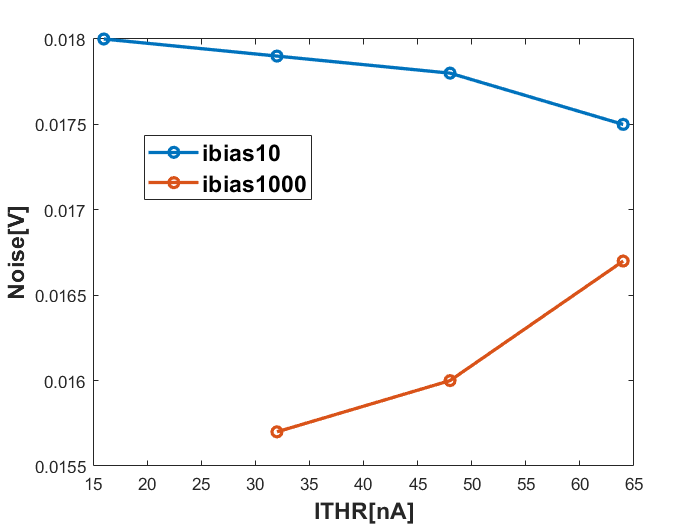 Fake hit rate test
Test process (ibias10)
test 1:  no mask pixels, offline 1000s
test 2:  mask fake hit pixels(fake hit >500) in test 1, offline 1000s
test 3:  mask fake hit pixels(fake hit >50) in test 1, offline 1000s
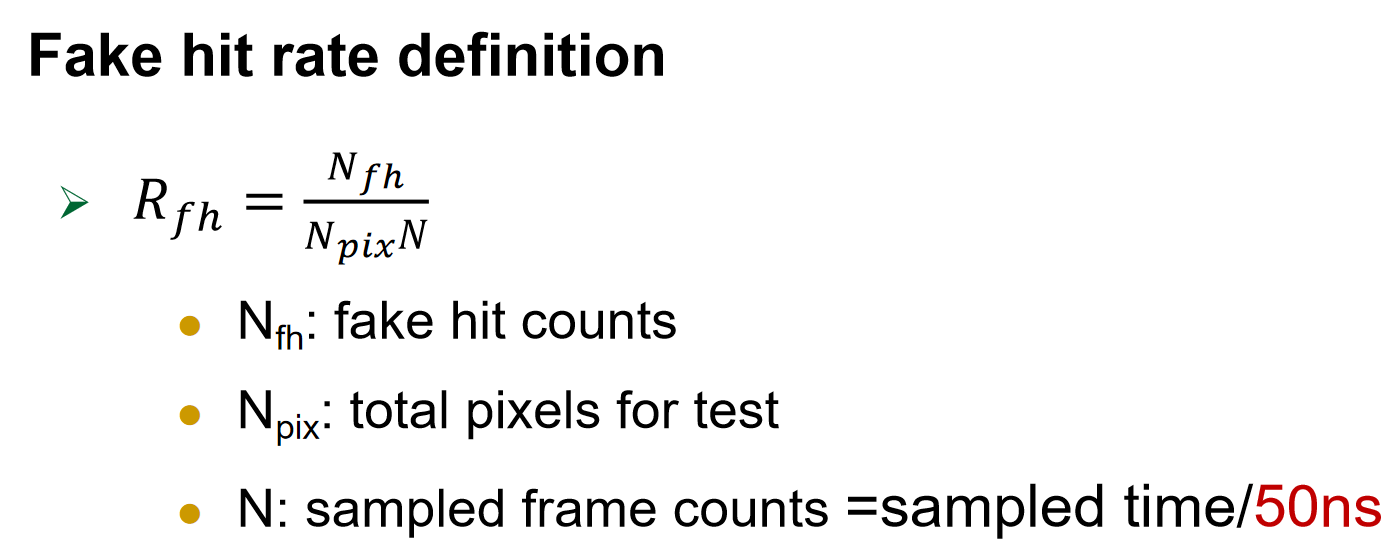 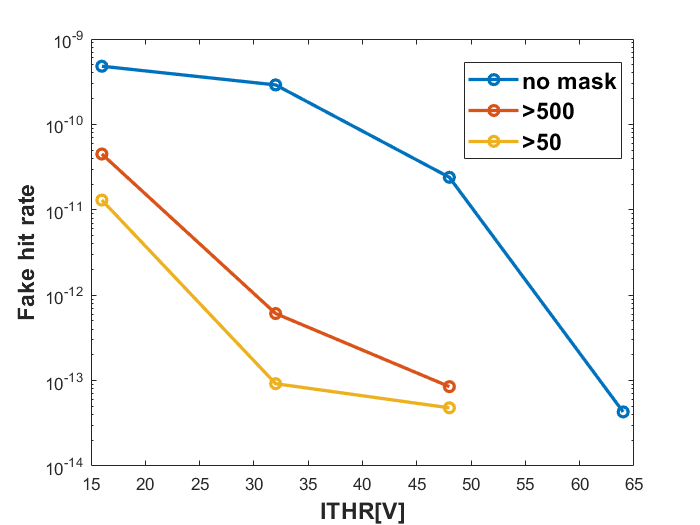